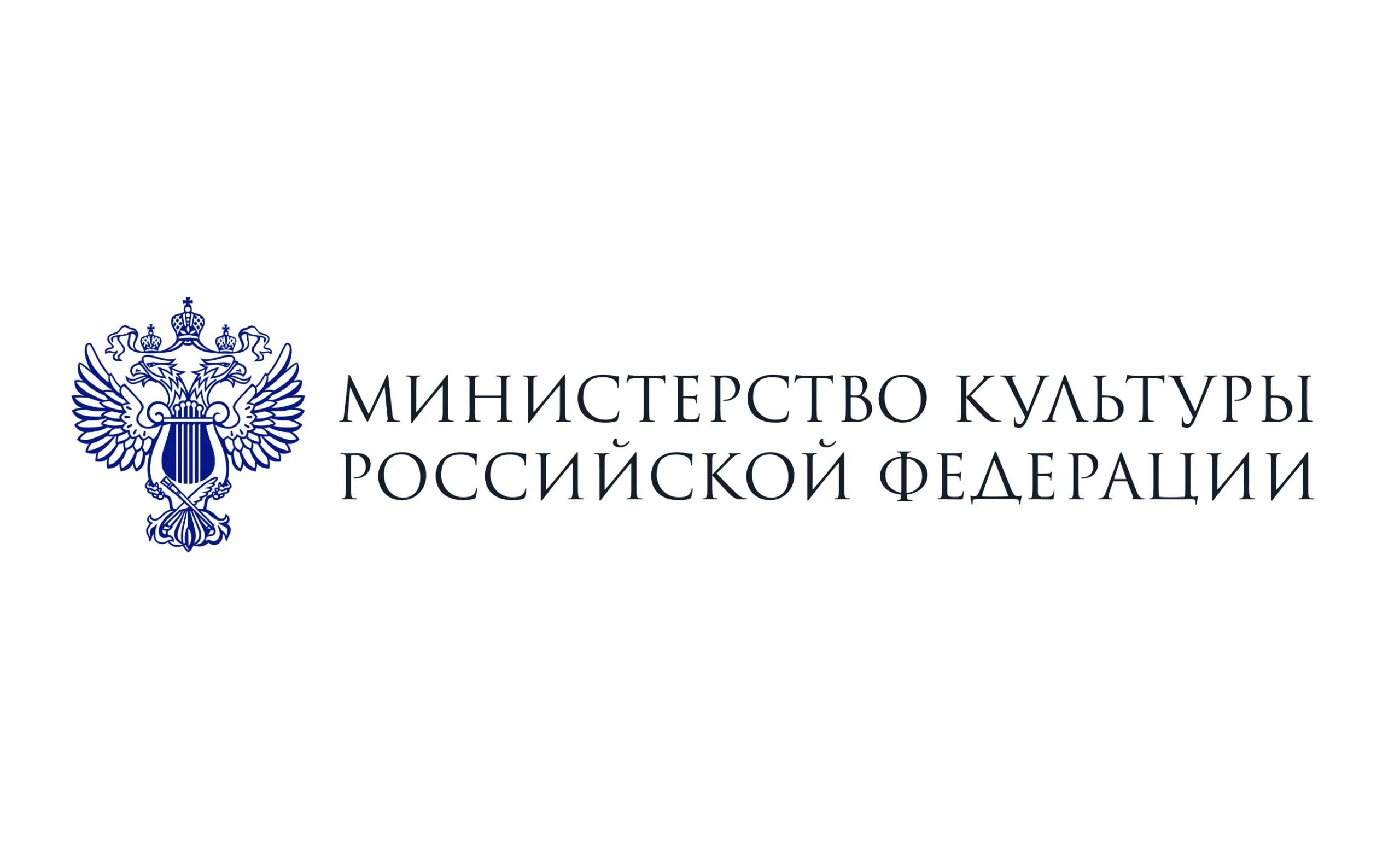 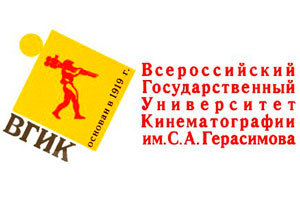 Результаты анкетирования работодателей и их объединений по теме: «Удовлетворенность качеством образовательного процесса»
на период c 10.01.22 по 27.05.22
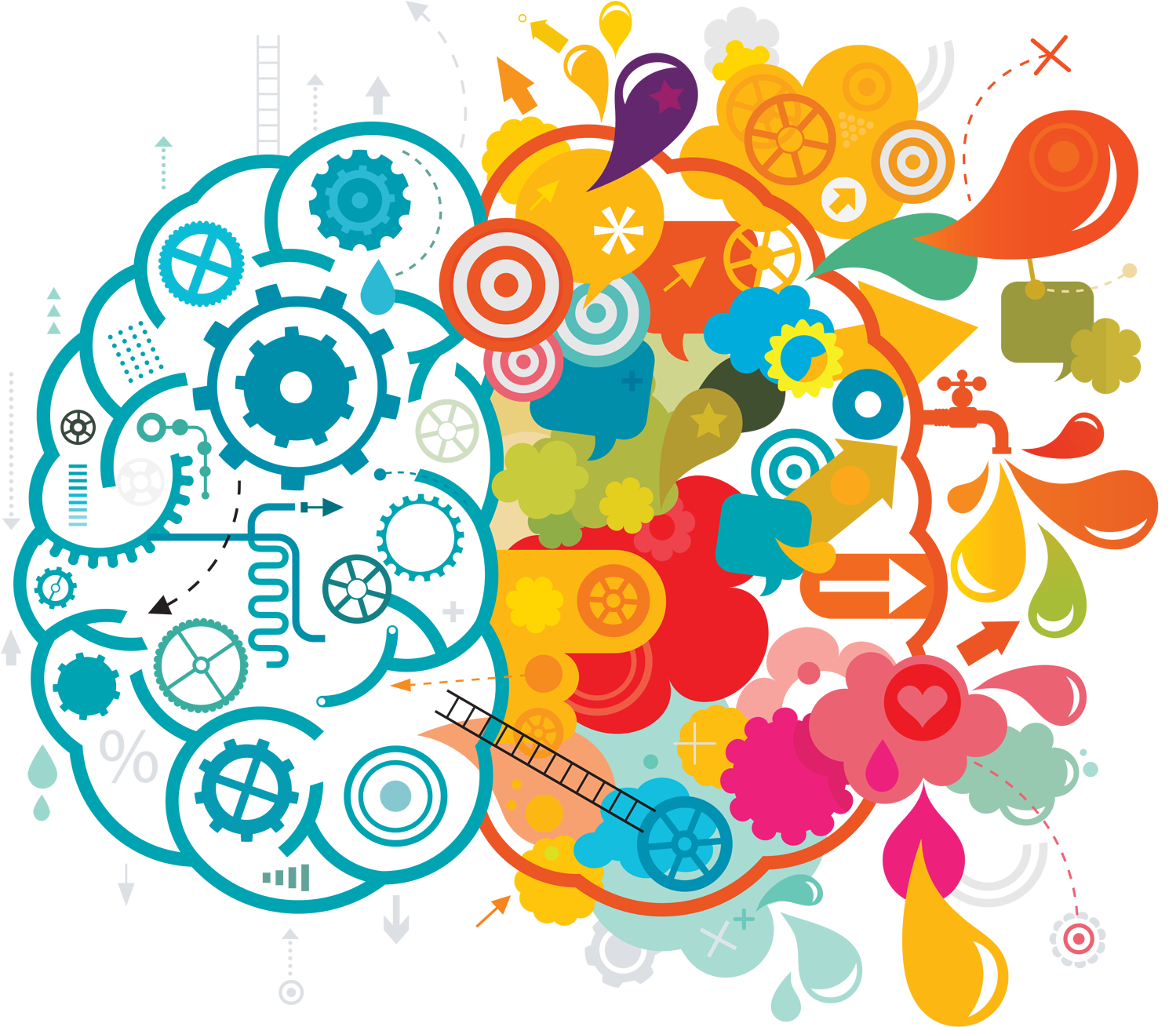 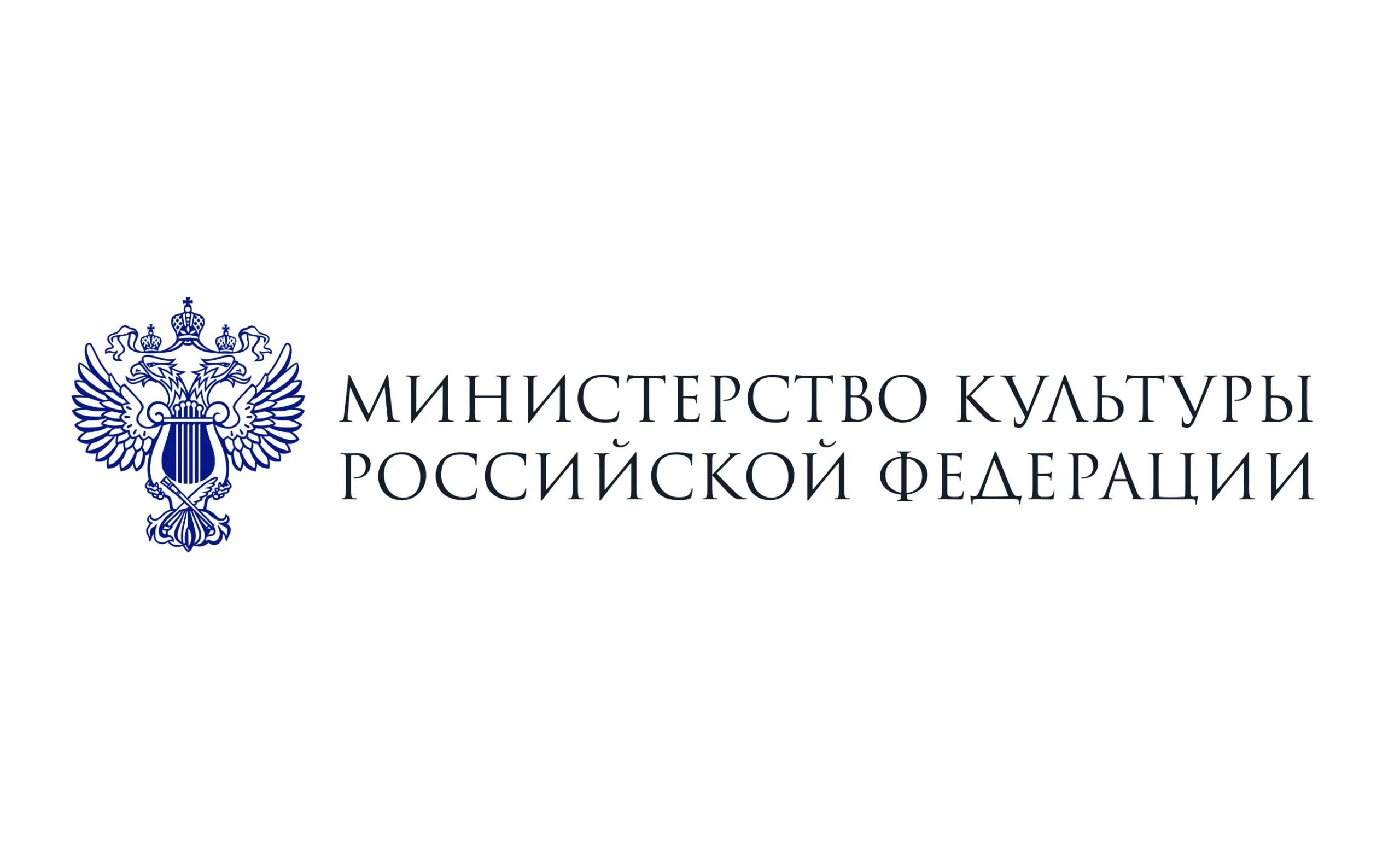 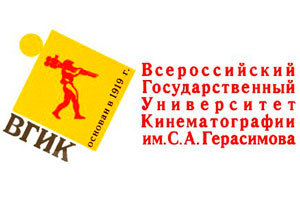 Цель онлайн-опроса: 
выявить степень удовлетворенности работодателей качеством подготовки выпускников ВГИК;
выявить слабые стороны подготовки выпускников; 

В анонимном анкетировании приняли участие 125 респондентов (из 95 организаций) .
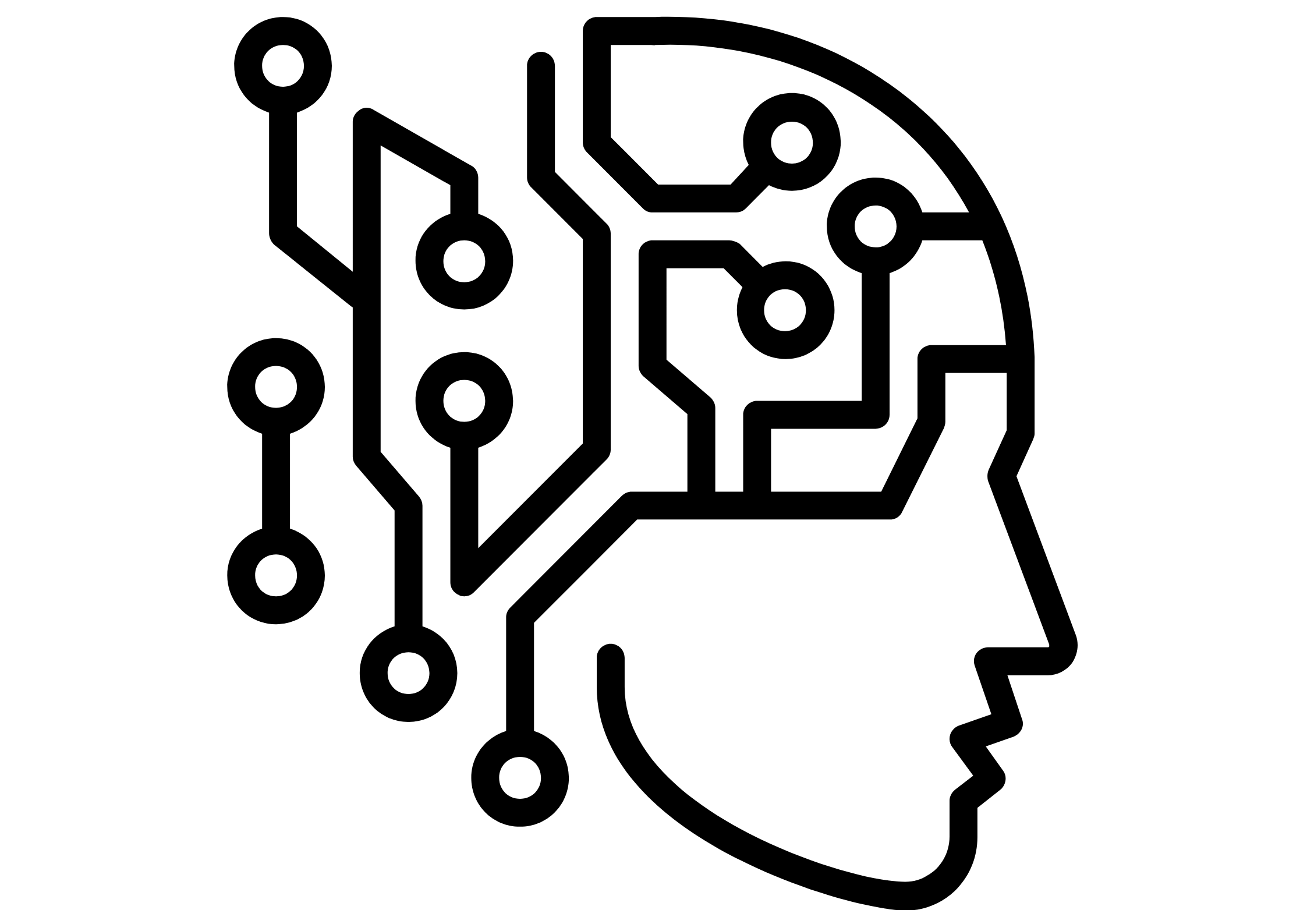 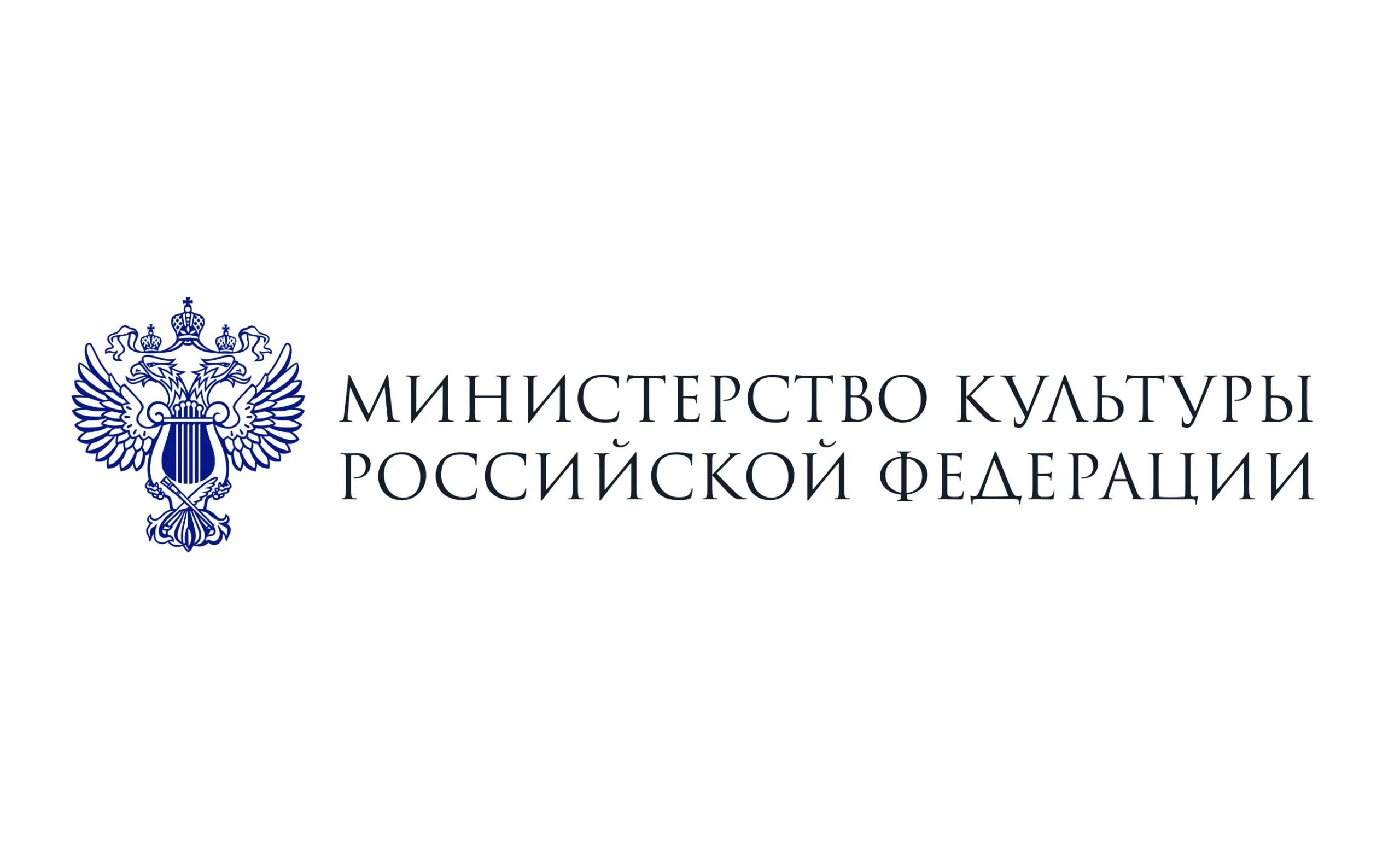 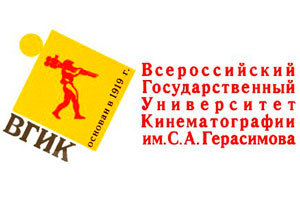 При подведении итогов по удовлетворённости работодателей качеством подготовки кадров были выявлены следующие результаты:
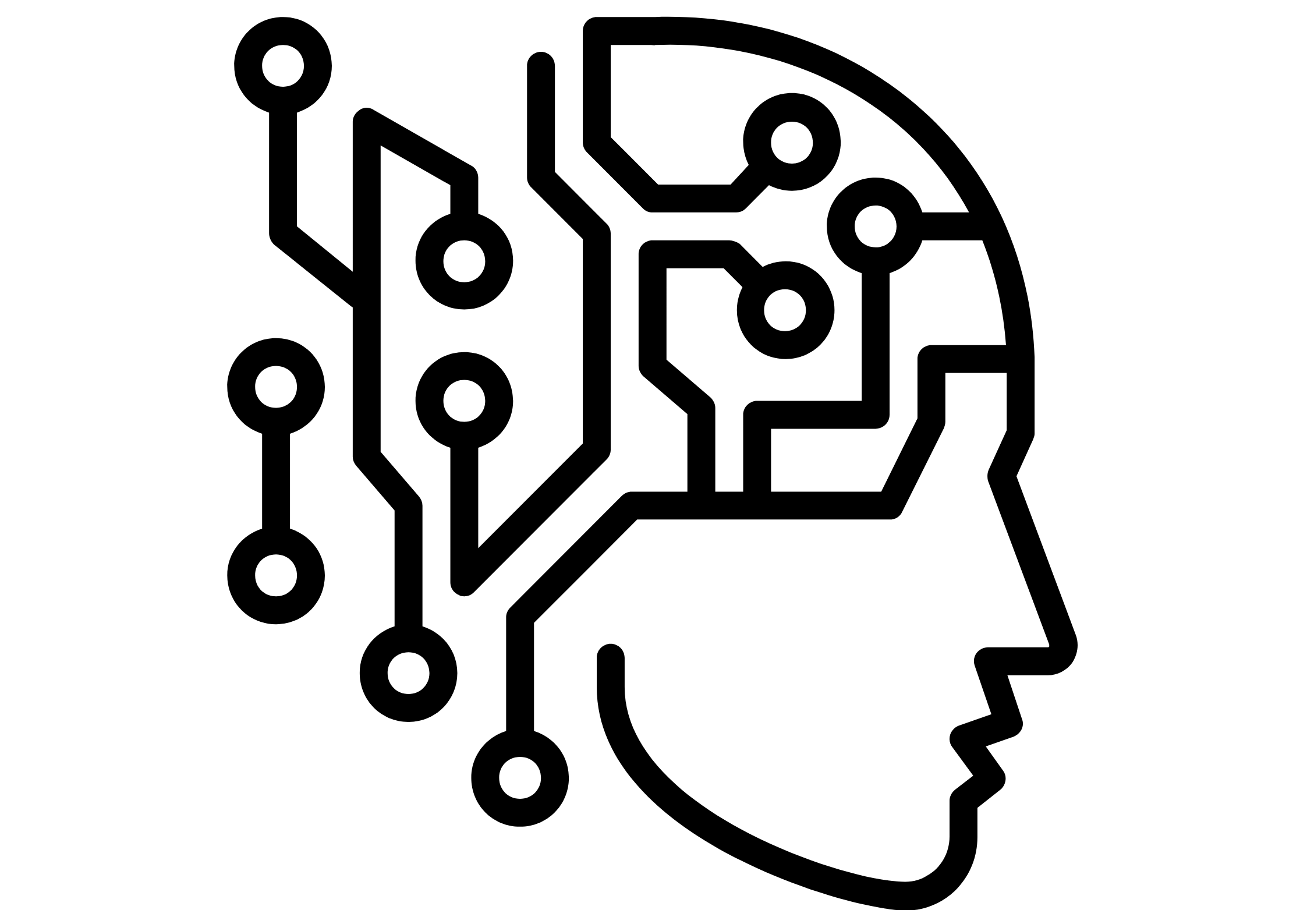 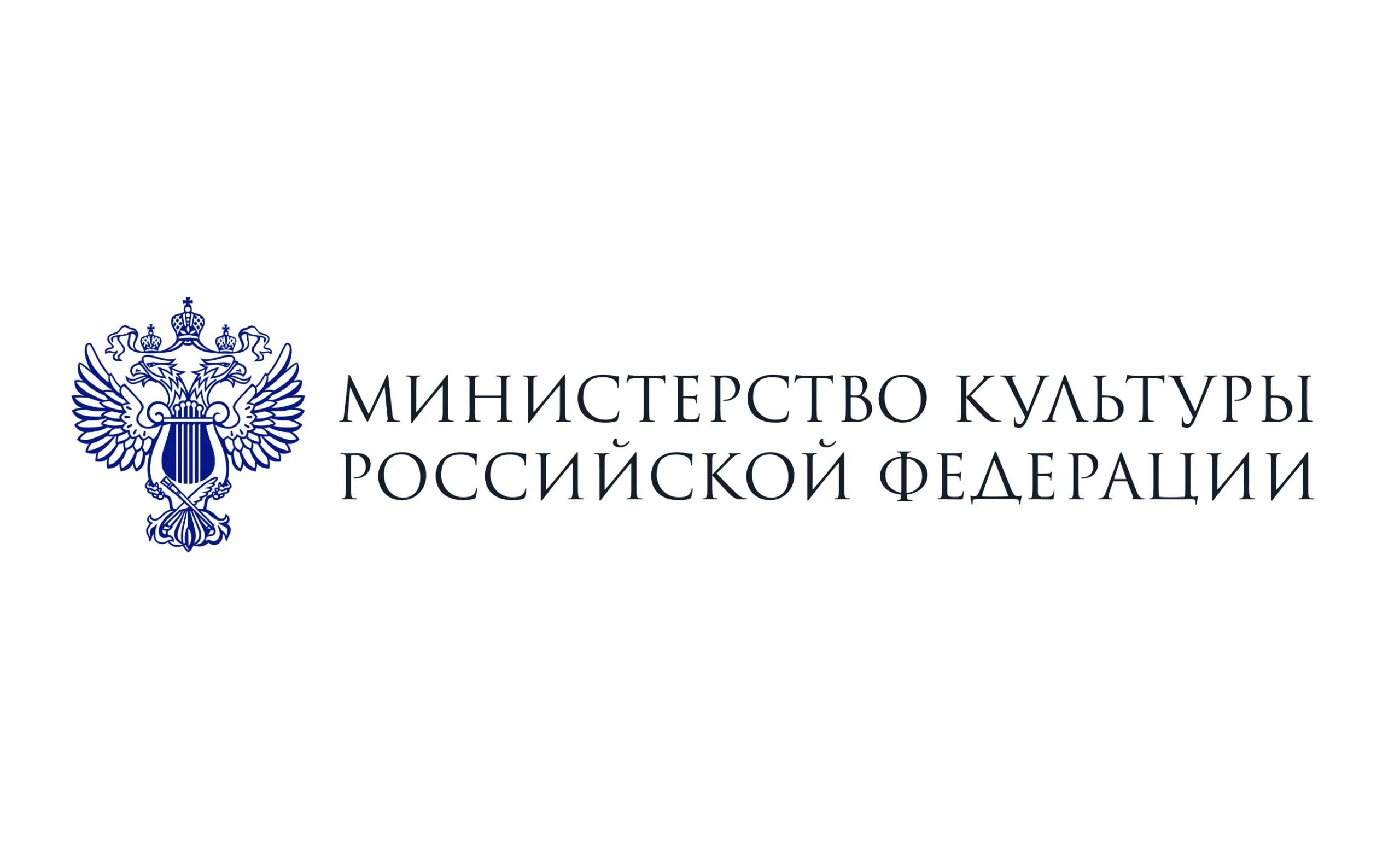 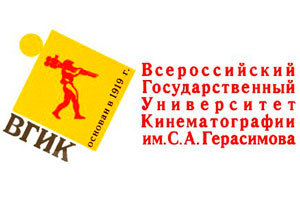 При подведении итогов по удовлетворённости работодателей качеством подготовки выпускников ВГИК в сравнении с выпускниками других вузов, работающих в организациях работодателей выявлены следующие результаты:
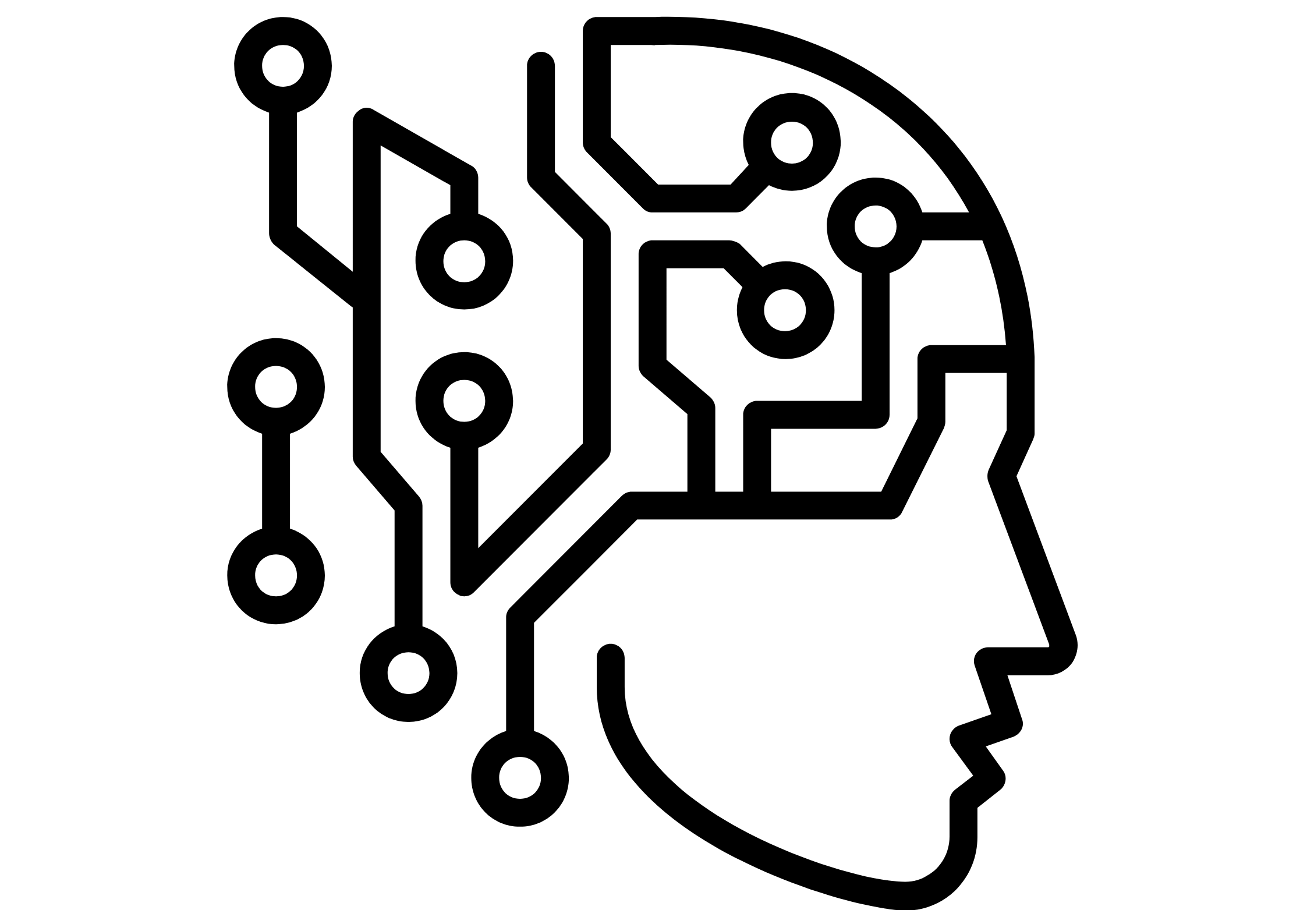 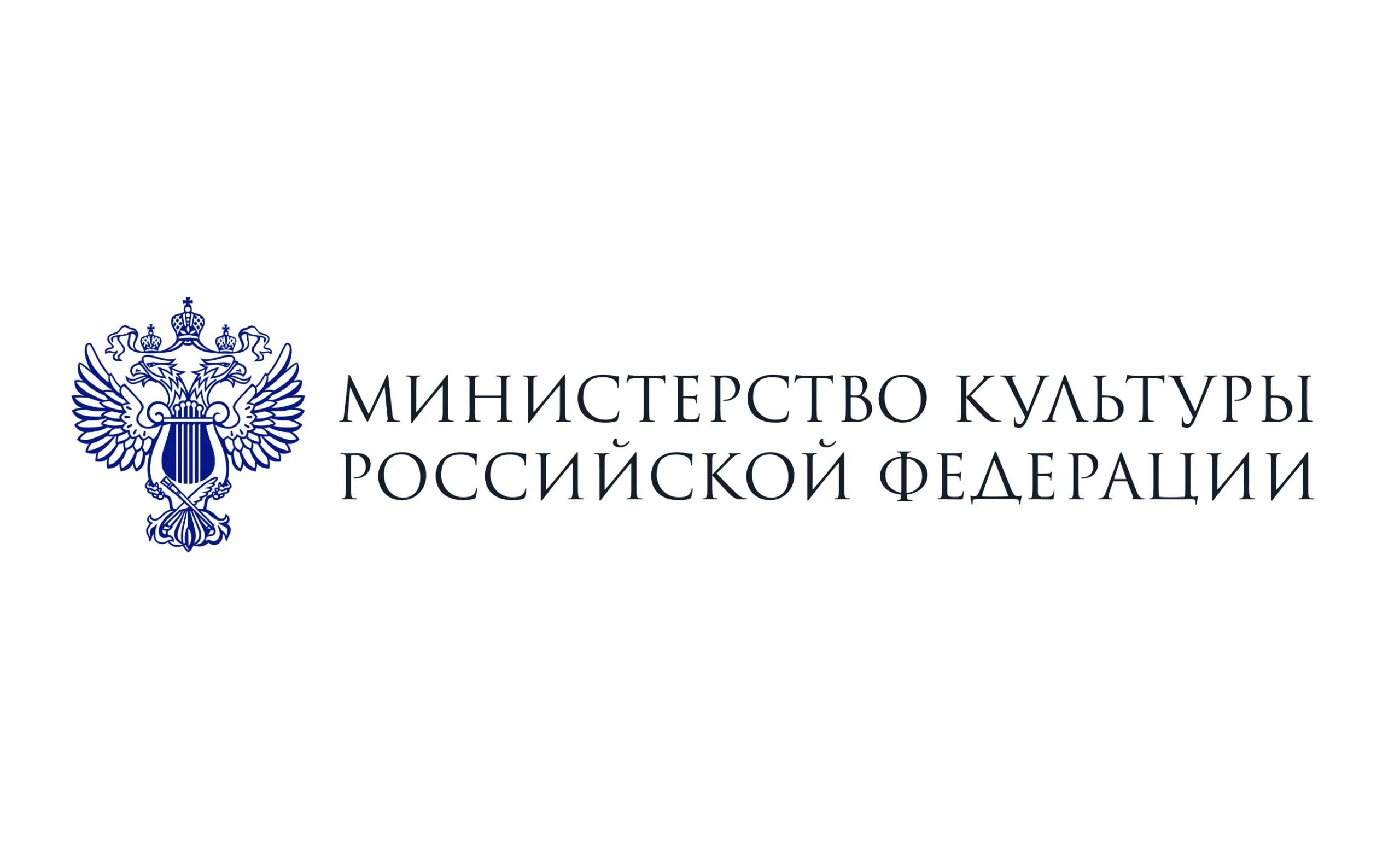 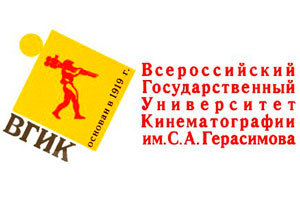 При подведении итогов по удовлетворённости работодателей  уровнем теоретической и практической подготовкой во ВГИКе, коммуникативными качествами выпускников, способностями выпускников университета к командной работе и их лидерскими качествами выявлены следующие результаты:
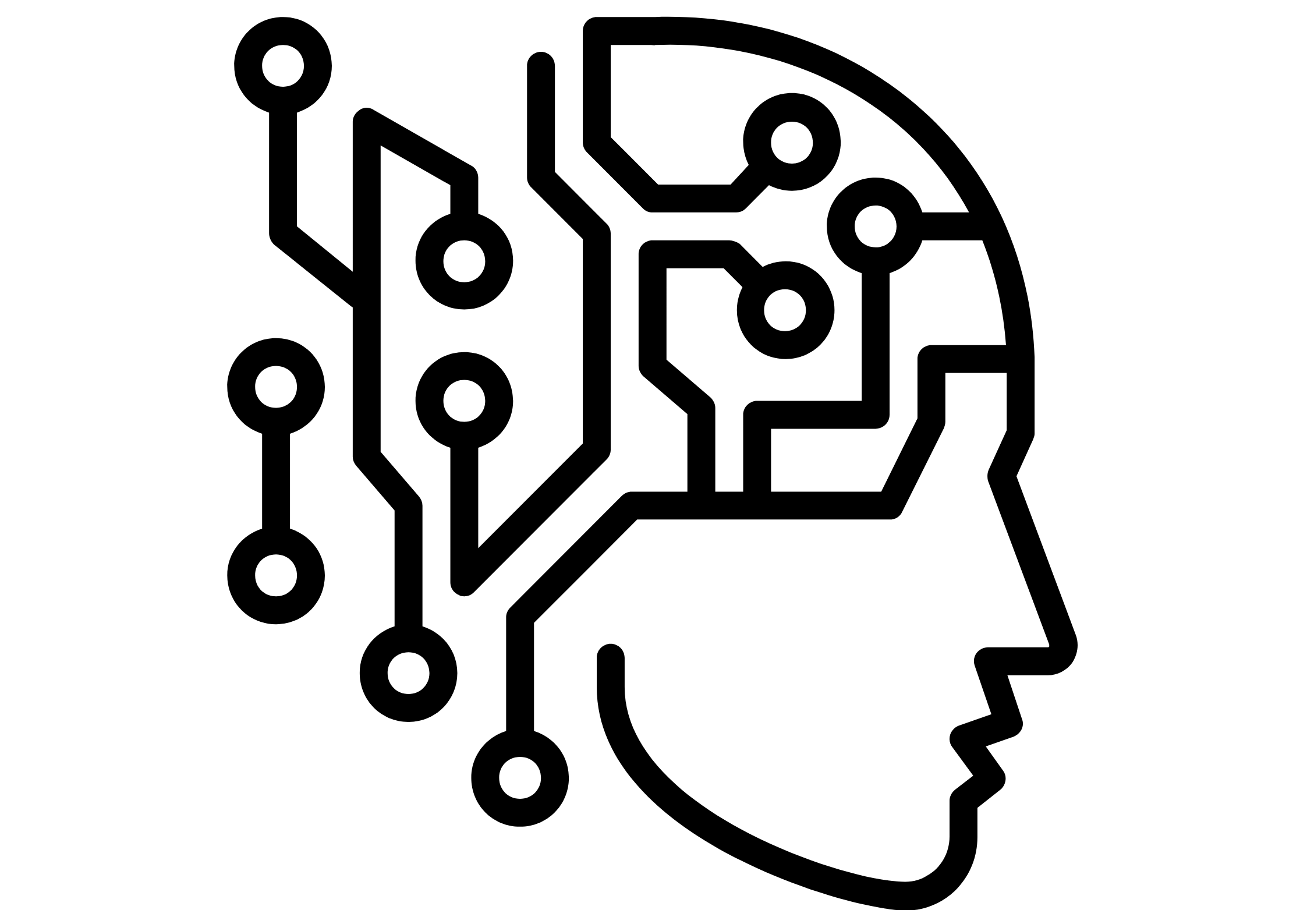 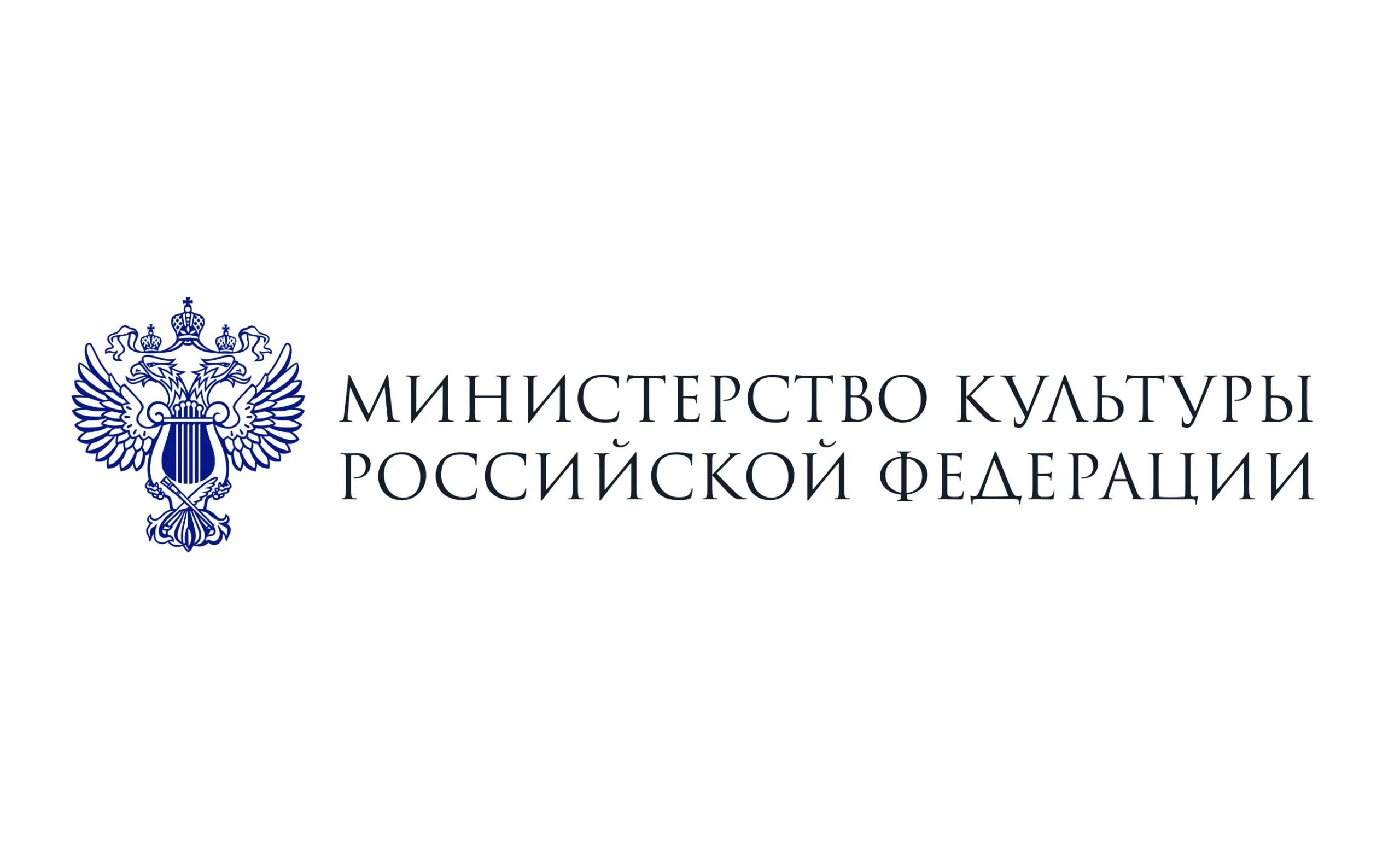 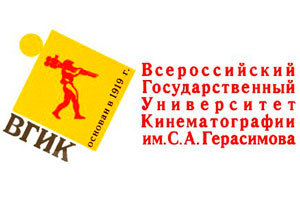 Проведенное исследование показало следующее:
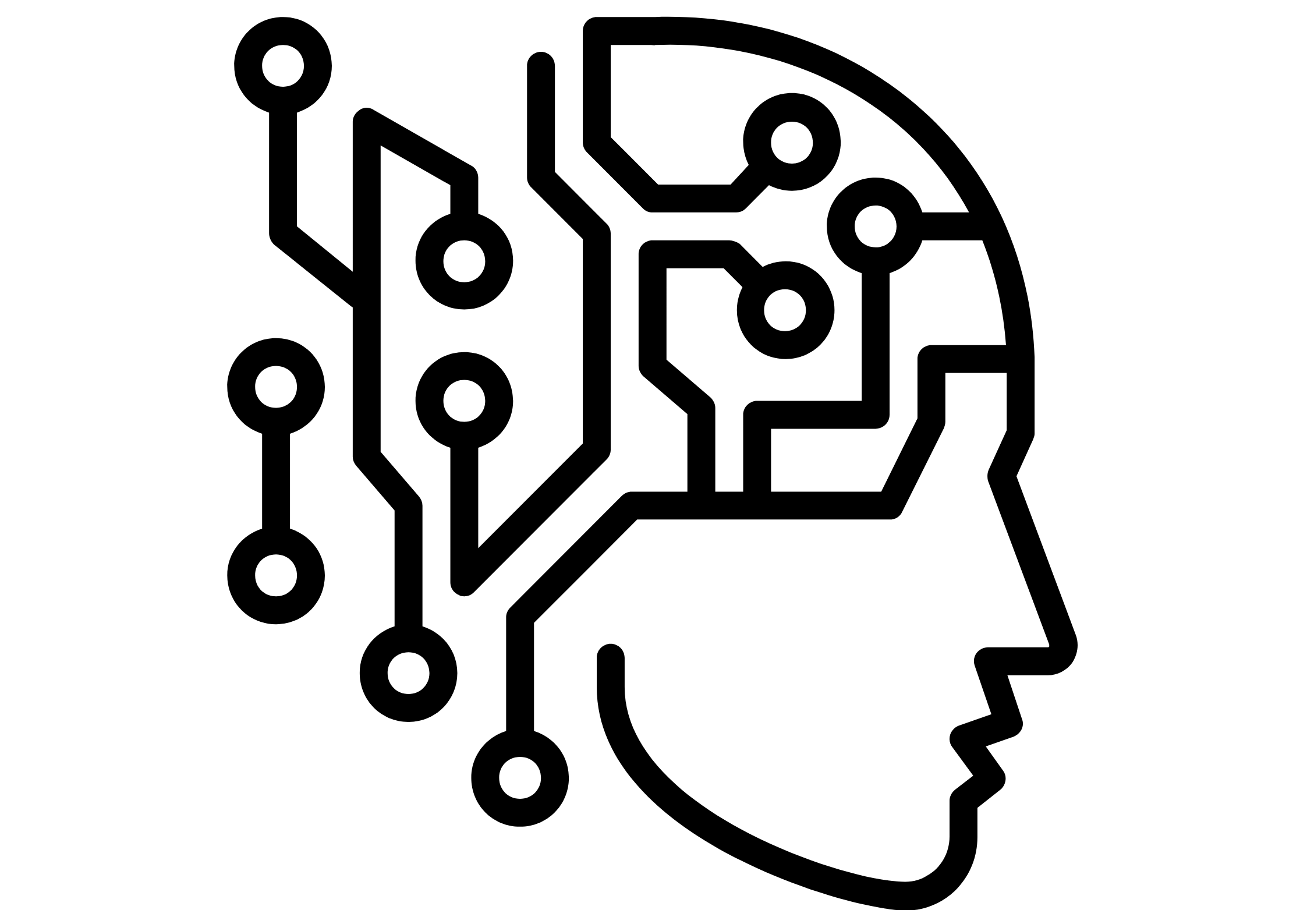